Medical Student  Placements in Southampton
Dr Pritti Aggarwal
Director GP Placements
BM5 GP teaching overview
Yr 1- MIP 1 – 10 sessions in a GP Practice  
Yr 2 – MIP 2 – 8 sessions in a GP Practice
Yr 3 – 7 weeks in a GP Practice
Yr 5 – 3 weeks in a GP Practice 

We need you for this!!!
[Speaker Notes: Gavin]
Why have students?
It’s fun!
Increased income without reducing available appointments.
Company in surgery.
Recruitment and retention of staff.
Personal development & Content for appraisal.
Supporting the medical school and General Practice as a whole by being role models for the profession.
Perceived status for the practice in hosting medical students.
Patients love being listened to and the students love hearing from patients.
Lots of support from the medical school, you are not on your own.
How to make the placement appointment neutral
Same room – co-consult

Own room – for every patient they see, block one of your slots so you can review the student’s patient. The number of patients seen remains the same.
Tariff income comparators
Criteria:
Enthusiastic about teaching
Working GP
Attend staff development course
Equality and diversity training
Contact:
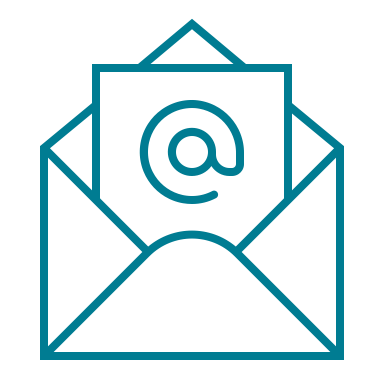 P.Aggarwal@soton.ac.uk